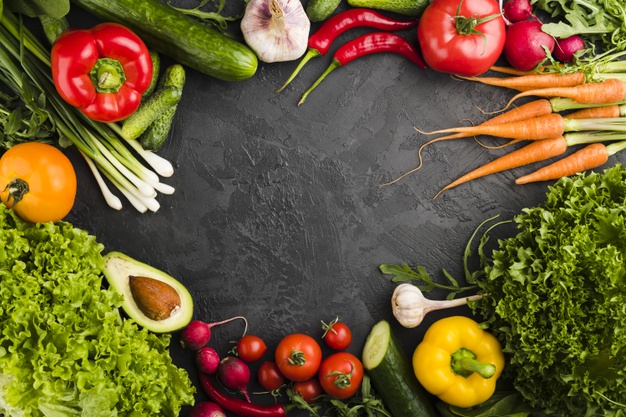 めざせ！やさい名人
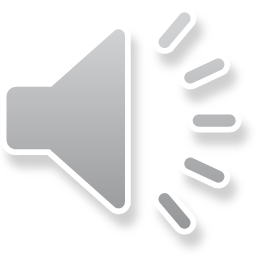 やさい名人になるためには？
①わたしは
だれでしょう
クイズ
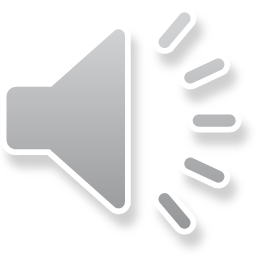 わたしはだれでしょう？
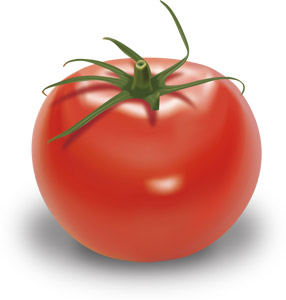 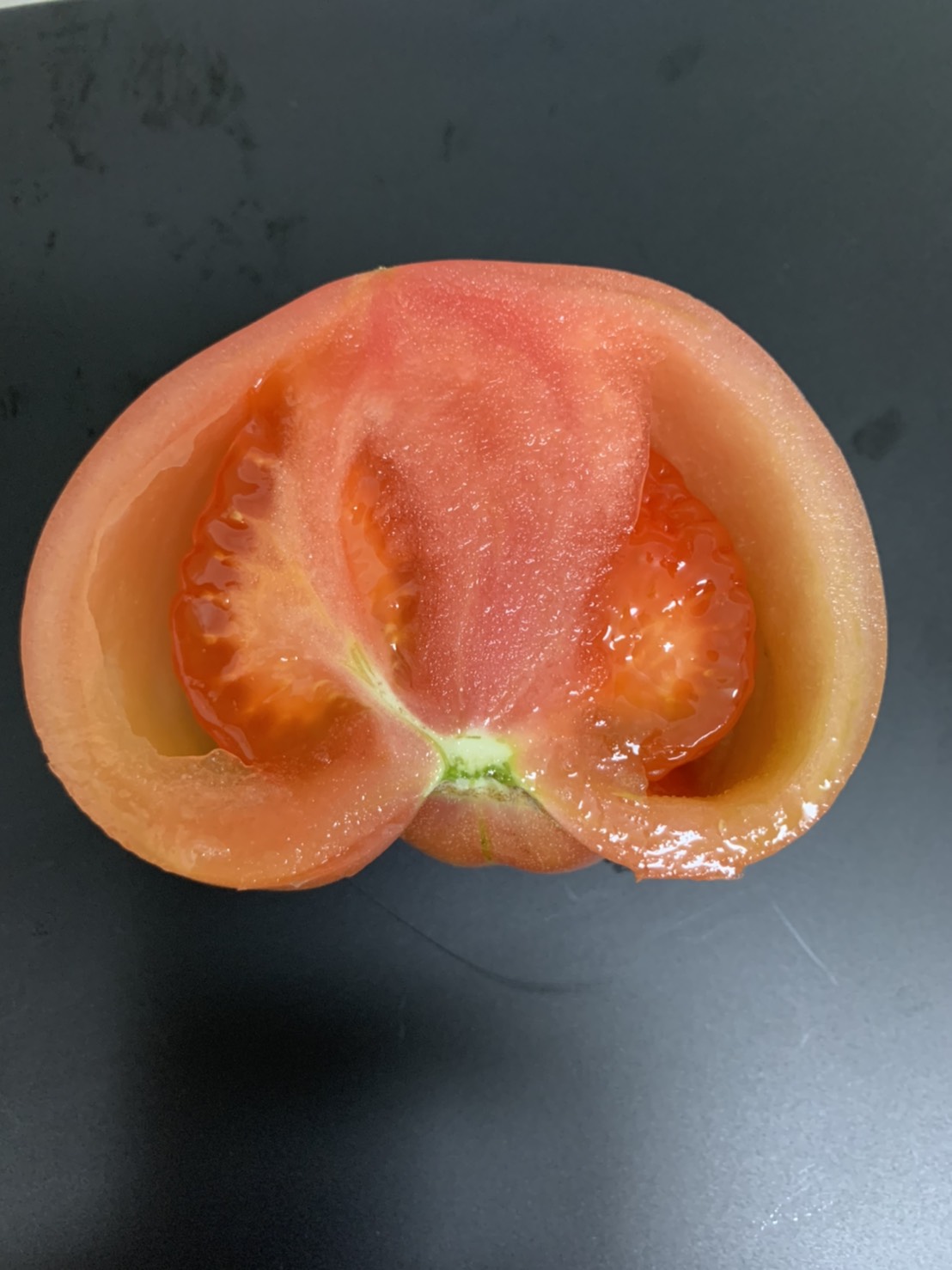 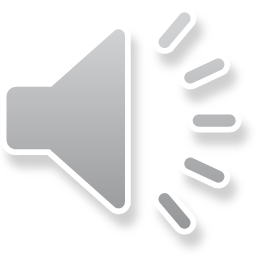 わたしはだれでしょう？
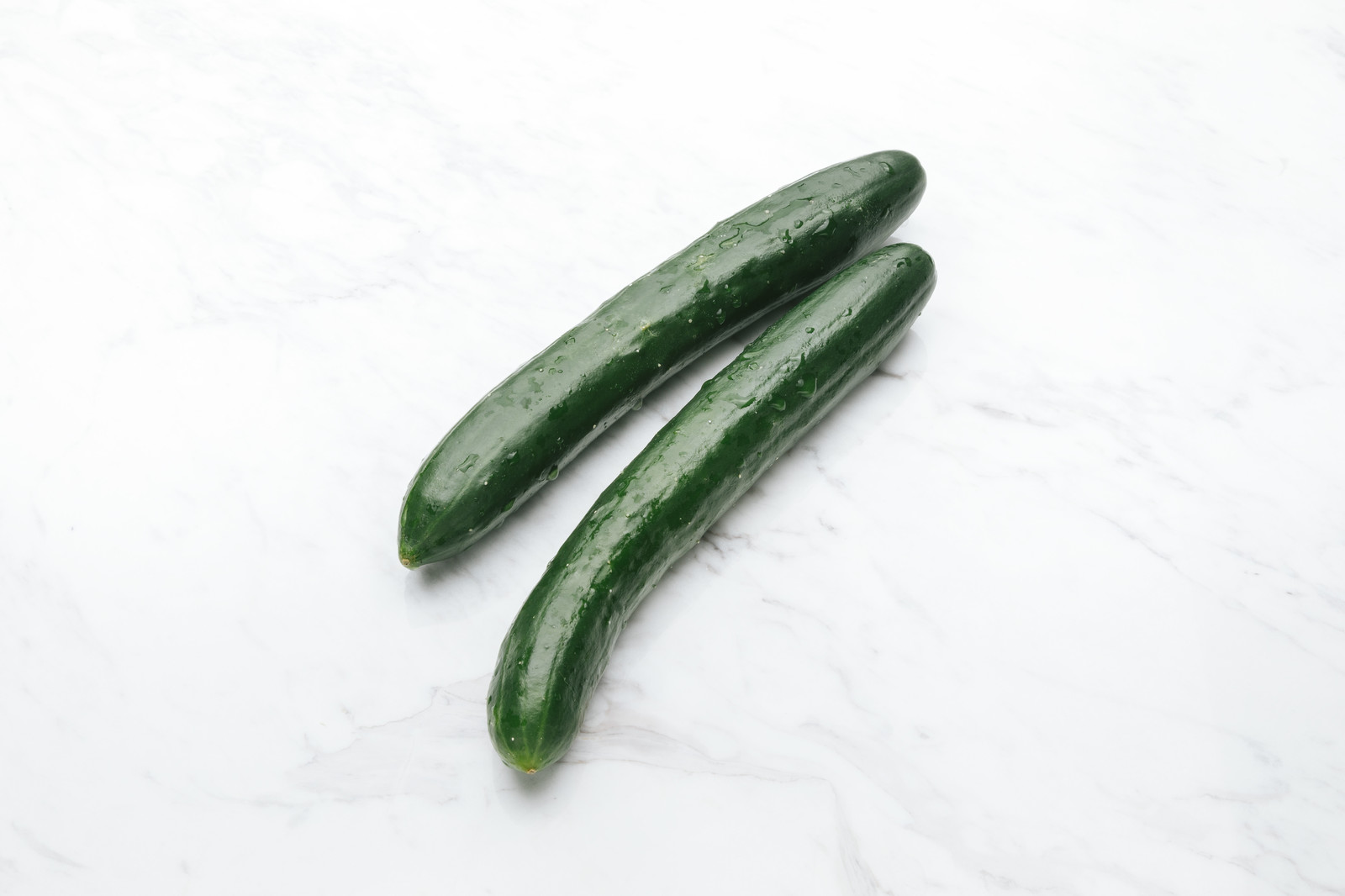 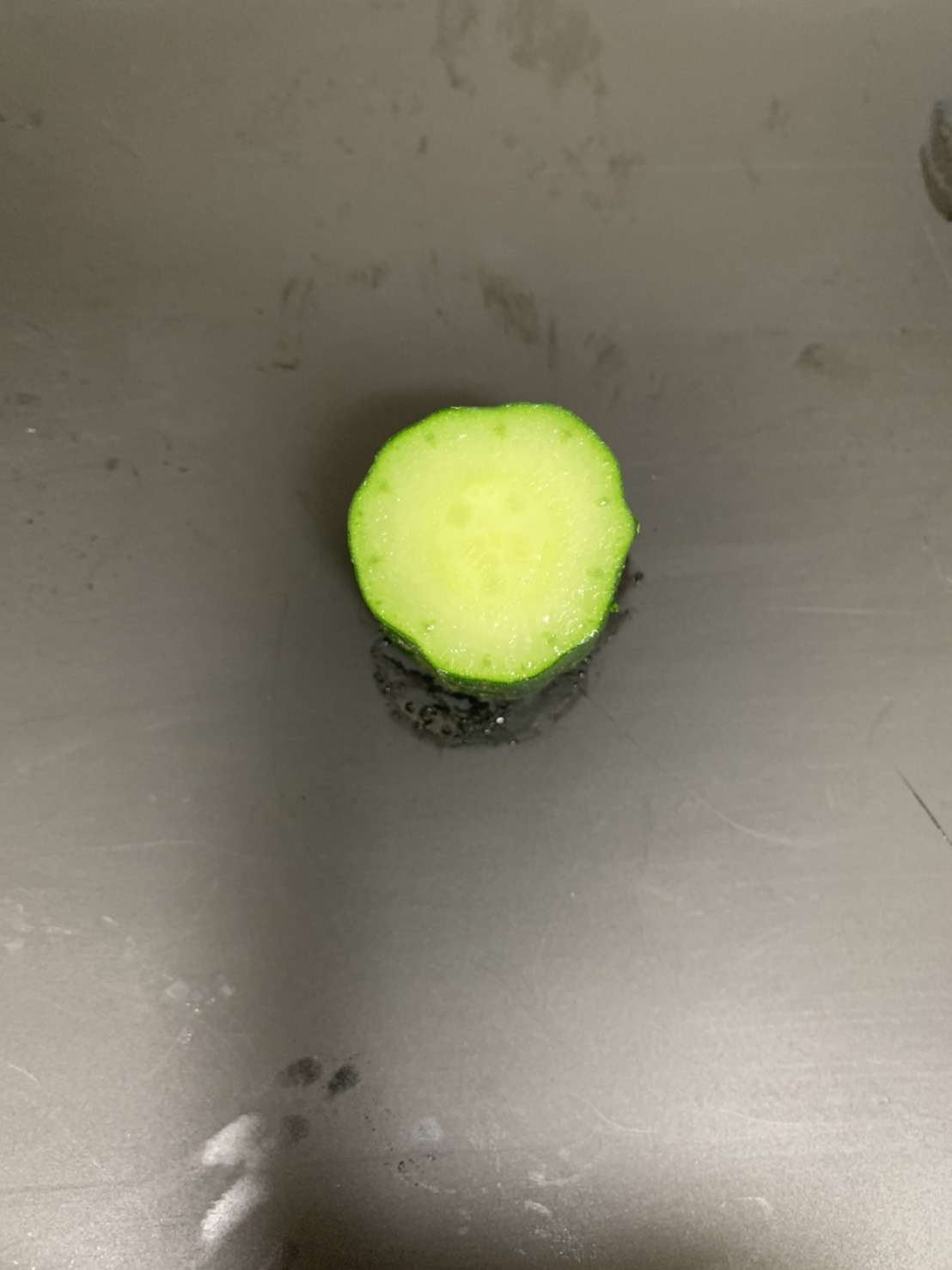 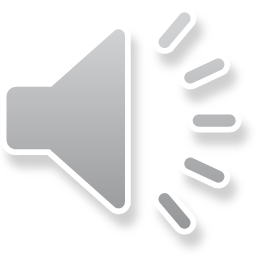 わたしはだれでしょう？
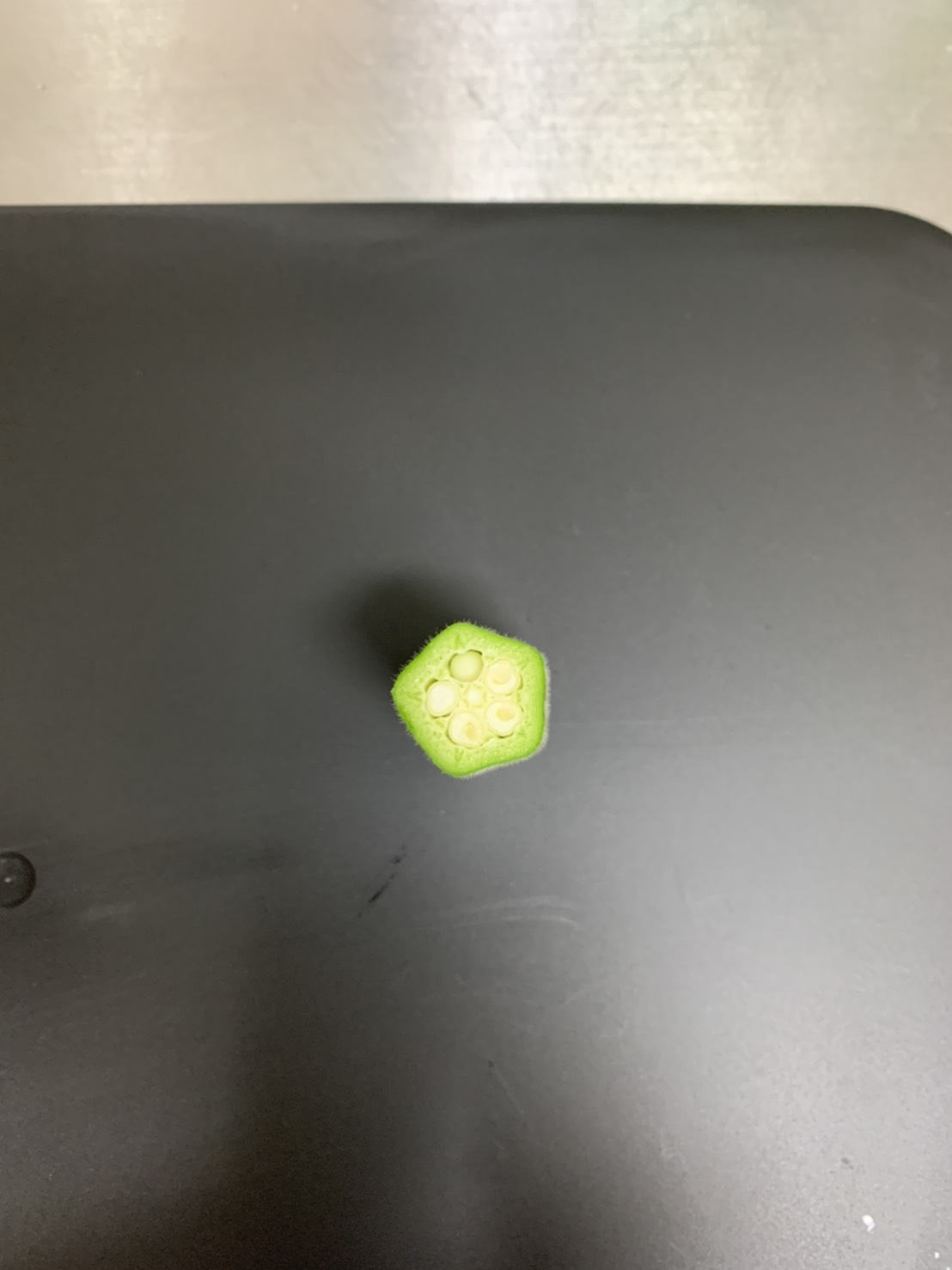 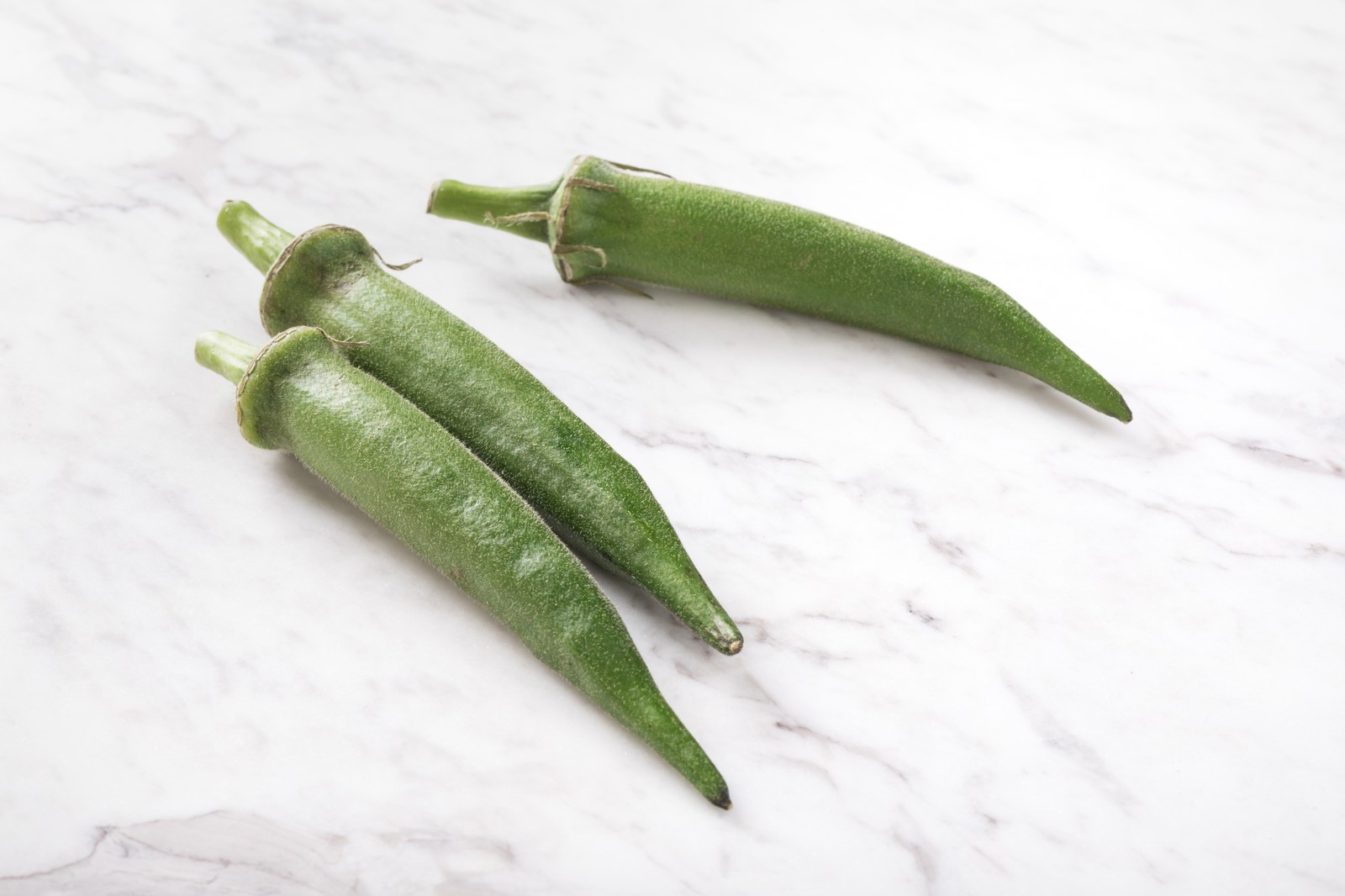 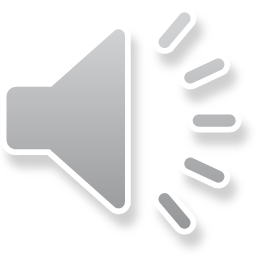 わたしはだれでしょう？
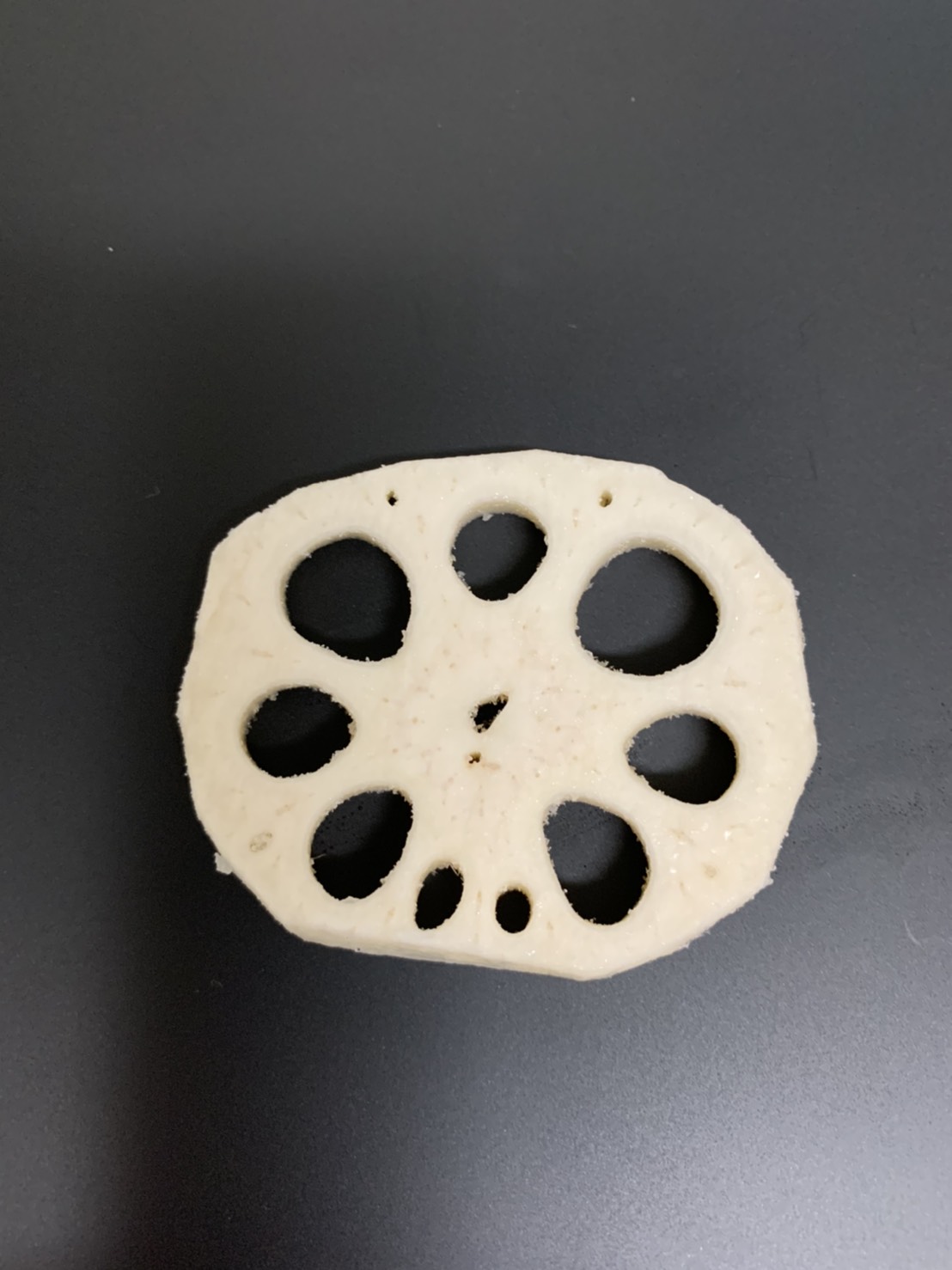 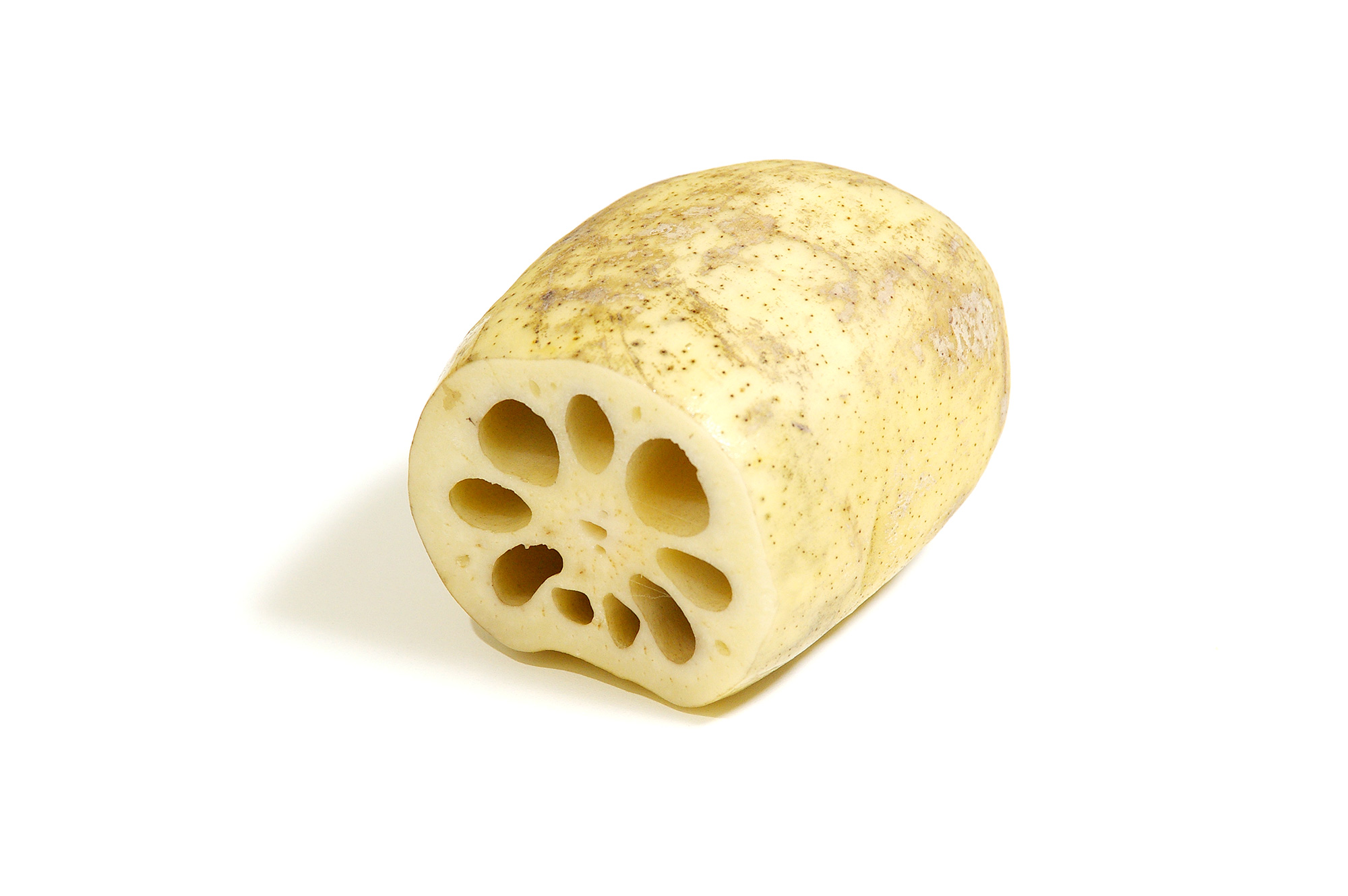 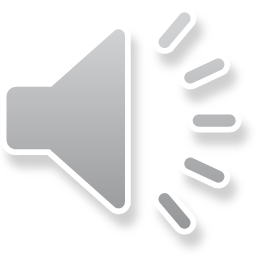 わたしはだれでしょう？
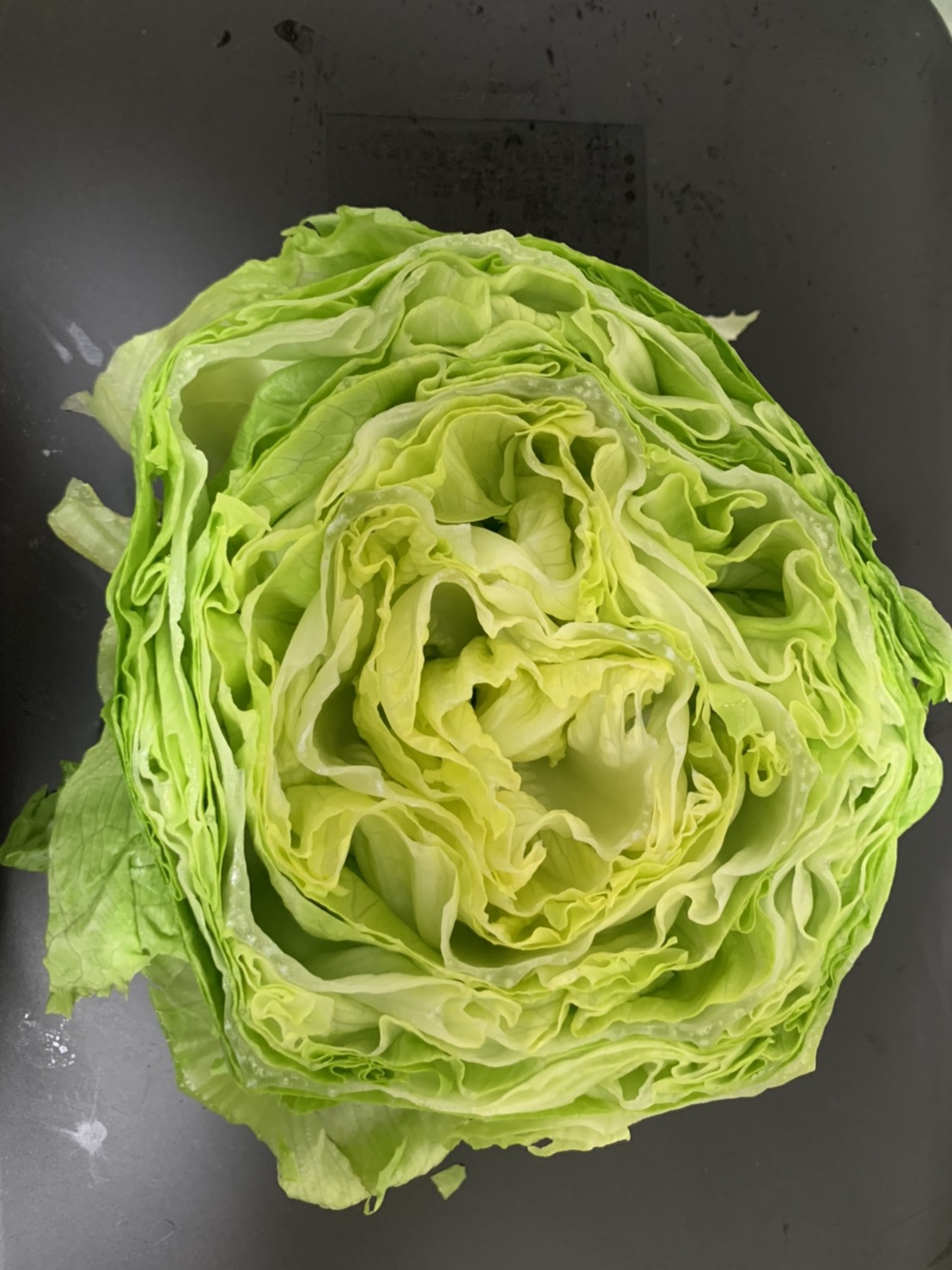 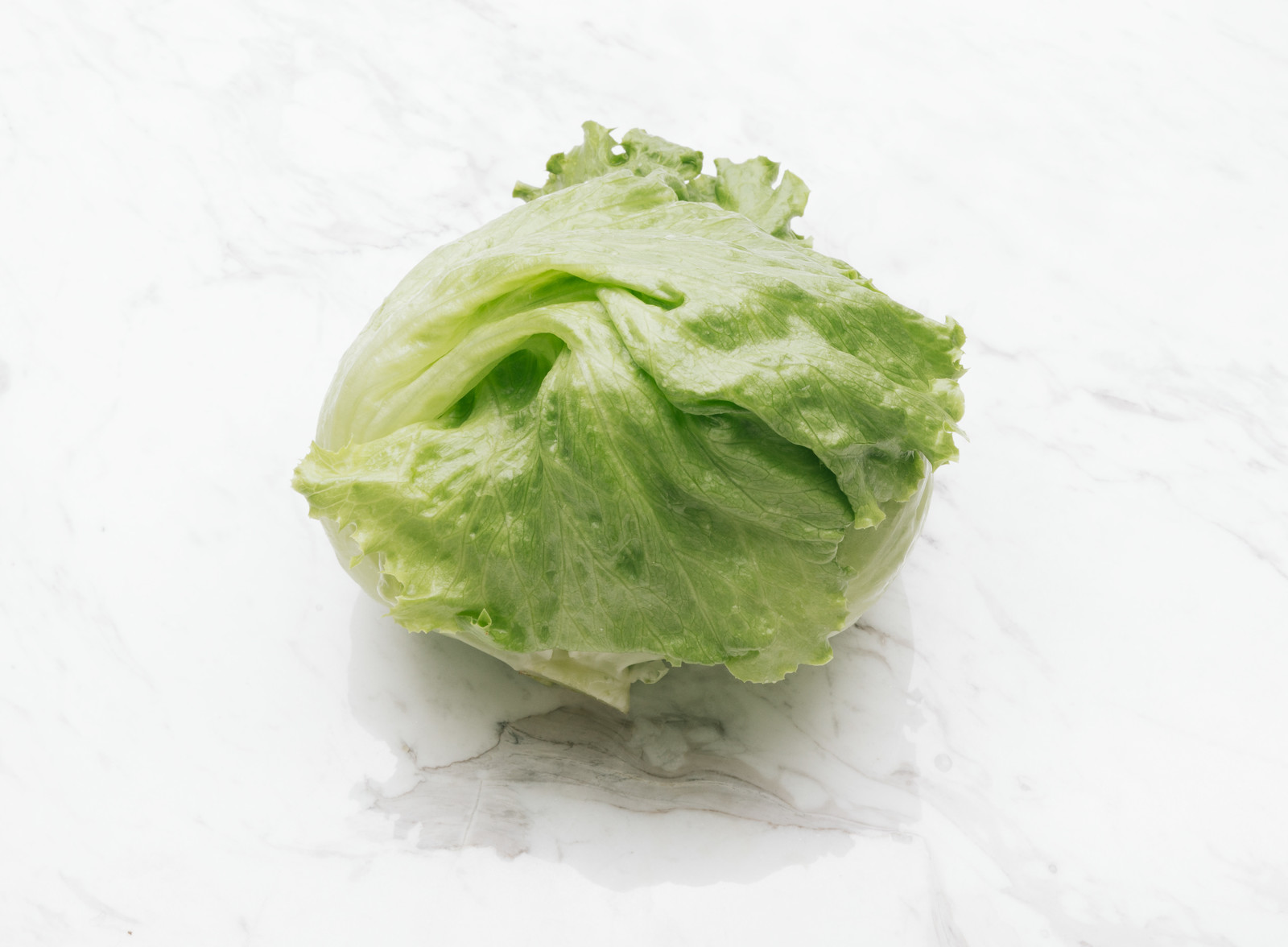 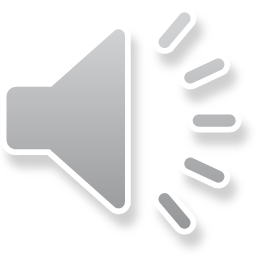 やさい名人になるためには？
①わたしは
だれでしょう
クイズ
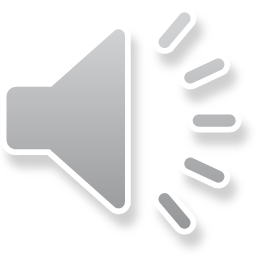 やさい名人になるためには？
①わたしは
だれでしょう
クイズ
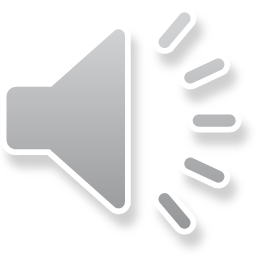 「しゅん」ってなあに？
たべもの の あじが
１ばん よい きせつ のこと
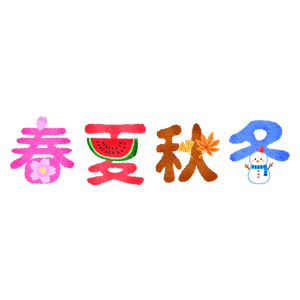 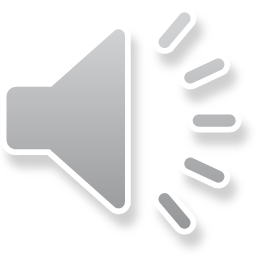 「しゅん」はいつでしょう？
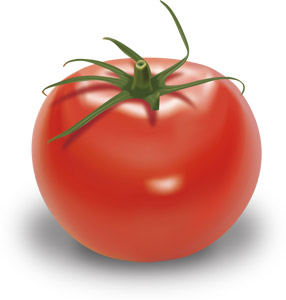 夏
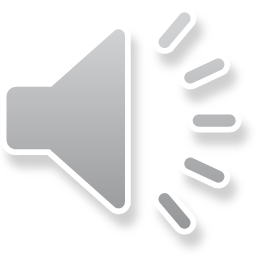 「しゅん」はいつでしょう？
夏
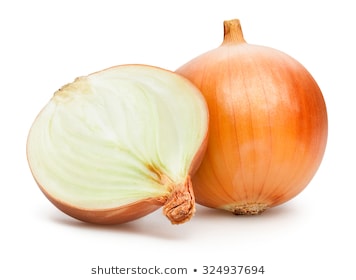 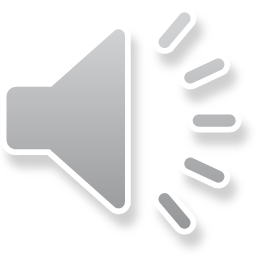 「しゅん」はいつでしょう？
秋
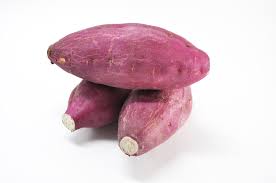 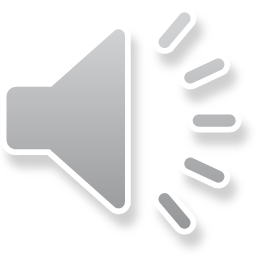 「しゅん」はいつでしょう？
秋
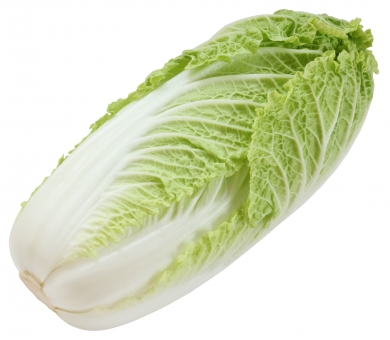 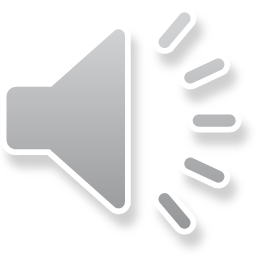 やさい名人になるためには？
①わたしは
だれでしょう
クイズ
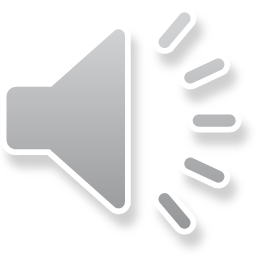 やさい名人になるためには？
①わたしは
だれでしょう
クイズ
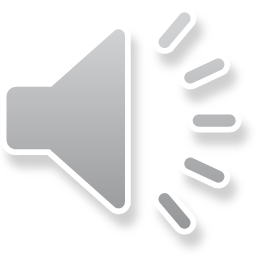 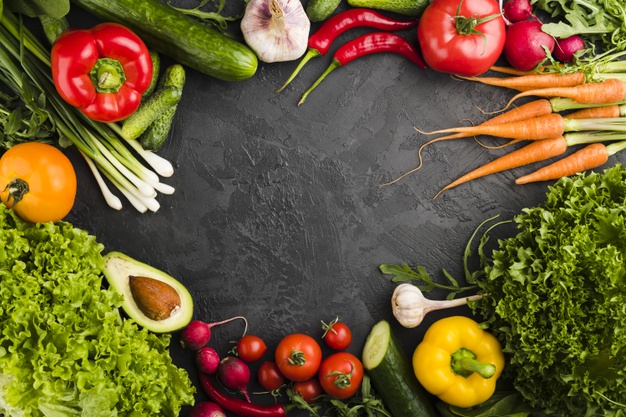 めざせ！やさい名人
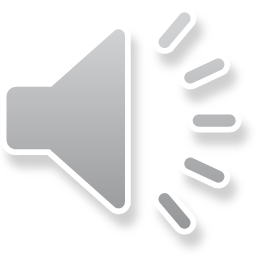 さいごに
やさい や くだもの などの
たべもの について
しらべて みましょう。
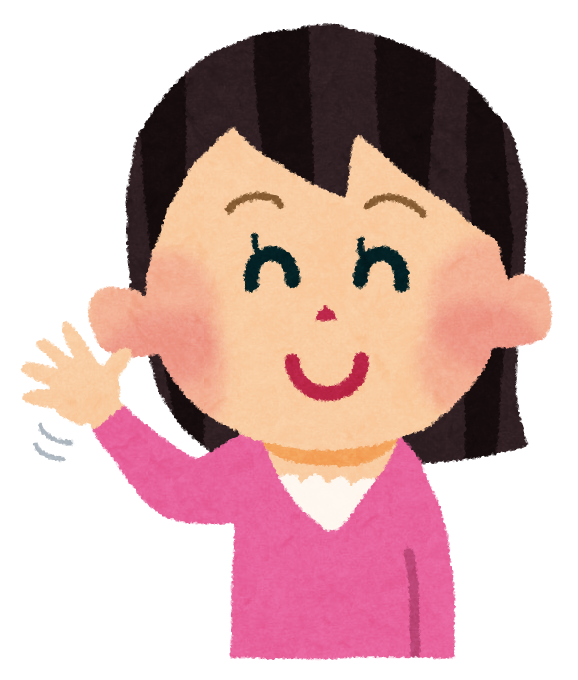 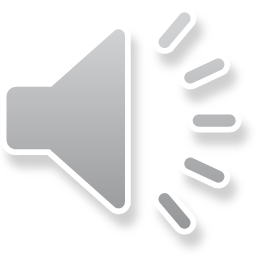